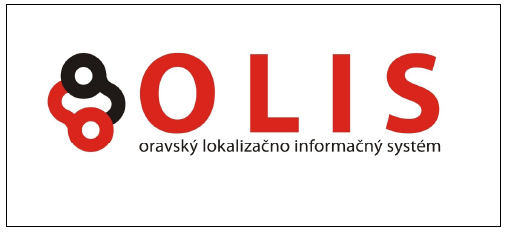 www.oravars.sk
www.awitec.cz
Srpen 2011
OLIS – AWiTEC Rescue System 2011
Komplexný lokalizačno - informačný systém nielen pre zložky IZS
Systém je tvorený vyvinutým unikátnym hardware a software a digitálnou rádiovou prenosovou sieťou Motorola MOTOTRBO
Umožňuje monitorovnie a koordináciu zasahujúcich jednotiek v terénu , alebo distribúciu taktických dát
Systém a jeho komponenty sú navrhnuté tak, aby bol celok po dlhú dobu nezávislý od zdroja elektrickej energie, alebo akejkoľvek  konektivite.
Systém je široko škálovateľný, variabilný a nenáročný na obsluhu.
Rádiová sieť systému OLIS
Systém využíva modernú digitálnu technologiu Motorola MOTOTRBO k vytvoreniu vlastnej nezávislej lokálnej siete
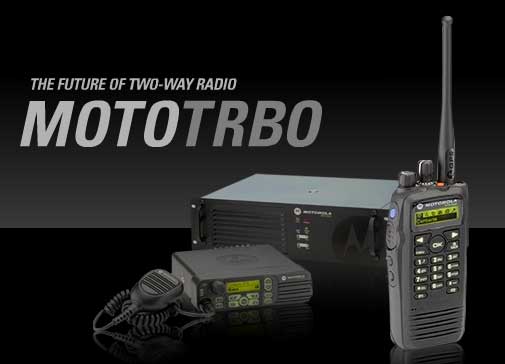 Hardware systému OLIS
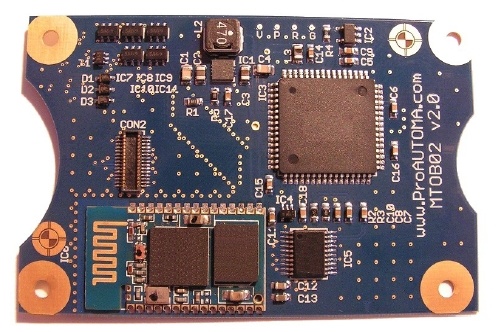 Option Board MT OB g2
Dispatch Secure Case g1
Stations Secure Case g1
Repeater Secure Case g2
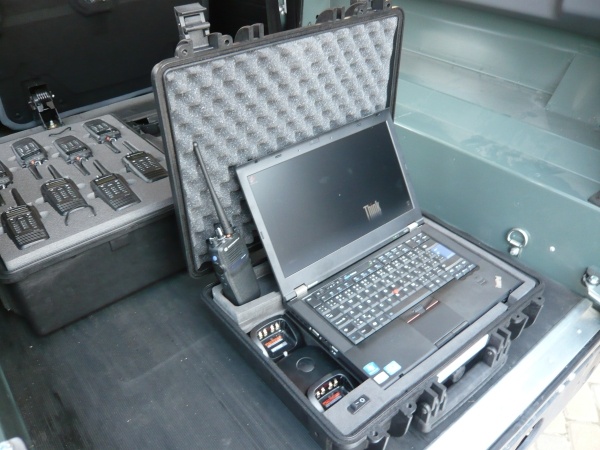 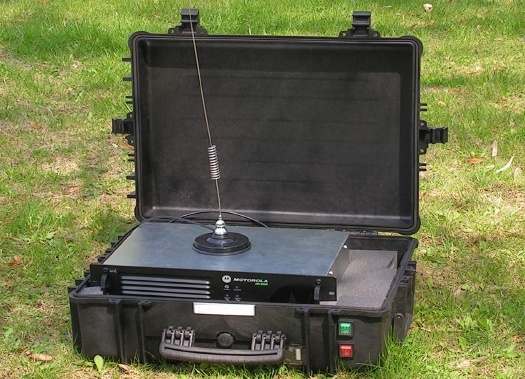 Hardware systému OLIS
Systém je tvorený okrem radiovýzbroje tiež špeciálne vyvinutým hardware, ktorý široko rozširuje možnosti siete.
Rádiotechnika je umiestnená v transportných kufroch, ktoré majú vlastnú inteligenciu a zdroje energie
Vďaka nim je systém schopný prevádzky po desiatky hodín za akéhokoľvek počasia
Software systému OLIS
Podpora ortofotomapových podkladov
UTM, WGS84, SJSTK formáty
Databáza staníc, koordinátov a hovorov
Krátke textové správy, taktické dáta
Vytýčenie a distribúcia polygónov
Exporty, reporty a tlače
Farebné kódy
Vzdialený dispečing  v reálnom čase
Podpora PDA a distribúcia taktických dát na externé zariadenia
Software systému OLIS
Ďalšie výhody systému OLIS
Automatická synchronizácia vysielacej frekvencie zasahujúcich jednotiek
Možnosť propojenia so senzorikou a prenos informácie o nebezpečnej koncentrácii plynov na dispečing
Mandown senzor a okamžitý prenos informácie o nehybnosti pracovníka v teréne na dispečing
Offline logovanie pri nedostupnosti vlastnej siete
Vzdialené ovládanie stanice, odposluch a zakľúčovanie